تم : هتل
ما می خواهیم یک ارائه شیک و معقول به شما ارائه دهیم که به شما در ارتقای کسب و کارتان کمک می کند
01
متن را در اینجا درج کنید
خیلی مهمه که مواظب خودت باشی، تو میخوای در عین حال جوان باشی، مهم نیست اشتباه کنی
متن را در اینجا درج کنید
متن را در اینجا درج کنید
متن را در اینجا درج کنید
متن را در اینجا درج کنید
متن را در اینجا درج کنید
یک صفحه زمانی اضافه کنید
یک نکته اصلی اضافه کنید
یک نکته اصلی اضافه کنید
یک نکته اصلی اضافه کنید
یک نکته اصلی اضافه کنید
در مورد چه چیزی توضیح دهیدمی خواهید بحث کنید
در مورد چه چیزی توضیح دهیدمی خواهید بحث کنید
در مورد چه چیزی توضیح دهیدمی خواهید بحث کنید
در مورد چه چیزی توضیح دهیدمی خواهید بحث کنید
یک نکته اصلی اضافه کنید
یک نکته اصلی اضافه کنید
یک نکته اصلی اضافه کنید
یک نکته اصلی اضافه کنید
2015
2017
2019
2016
2018
02
04
01
03
05
در مورد چه چیزی توضیح دهیدمی خواهید بحث کنید
در مورد چه چیزی توضیح دهیدمی خواهید بحث کنید
در مورد چه چیزی توضیح دهیدمی خواهید بحث کنید
در مورد چه چیزی توضیح دهیدمی خواهید بحث کنید
یک صفحه زمانی اضافه کنید
یک نکته اصلی اضافه کنید
در مورد چه چیزی توضیح دهیدمی خواهید بحث کنید
یک نکته اصلی اضافه کنید
یک نکته اصلی اضافه کنید
یک نکته اصلی اضافه کنید
یک نکته اصلی اضافه کنید
یک نکته اصلی اضافه کنید
02
03
04
05
01
در مورد چه چیزی توضیح دهیدمی خواهید بحث کنید
در مورد چه چیزی توضیح دهیدمی خواهید بحث کنید
در مورد چه چیزی توضیح دهیدمی خواهید بحث کنید
در مورد چه چیزی توضیح دهیدمی خواهید بحث کنید
در مورد چه چیزی توضیح دهیدمی خواهید بحث کنید
2015
اضافه کنیدصفحه جدول زمانی
2016
2017
2018
2019
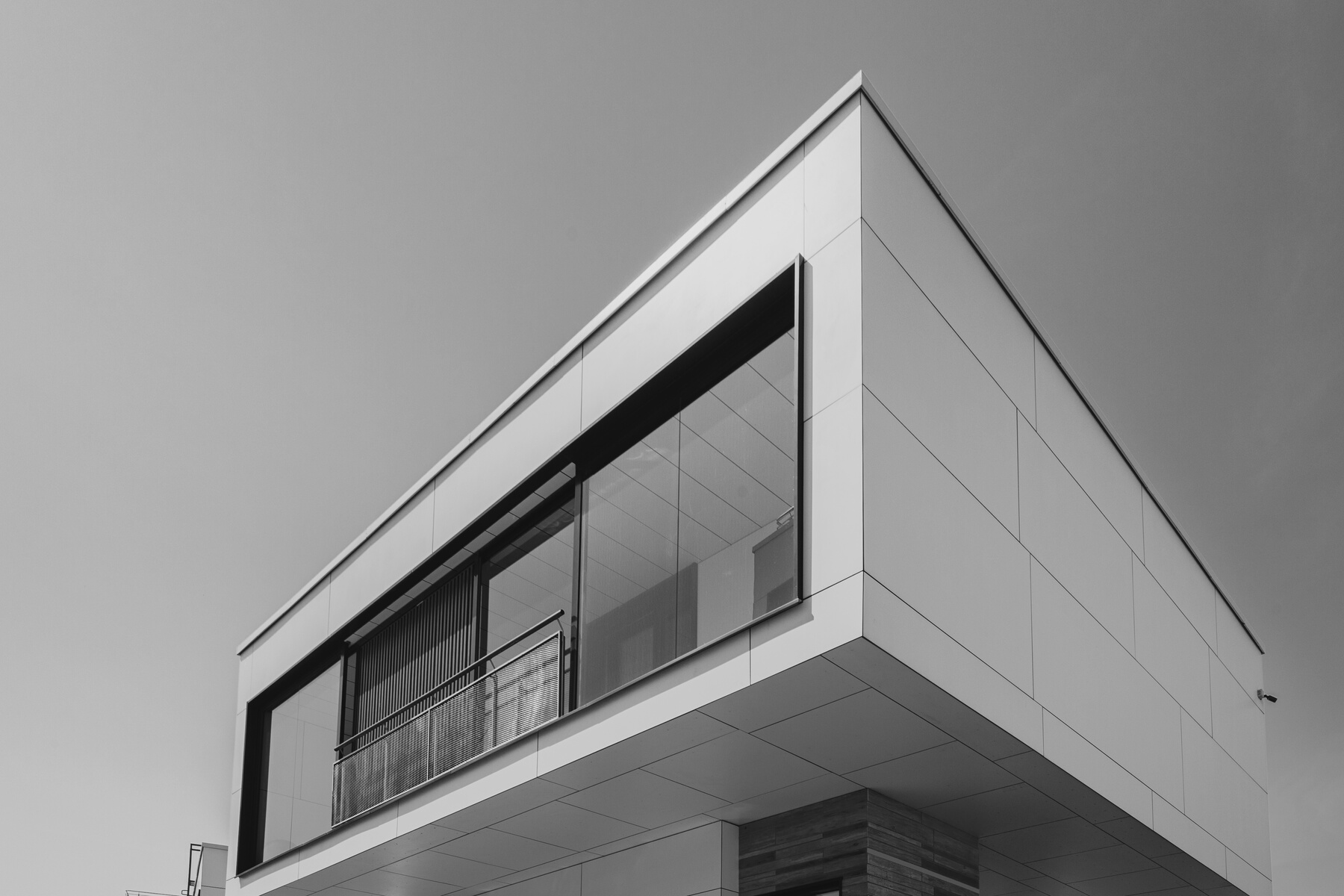 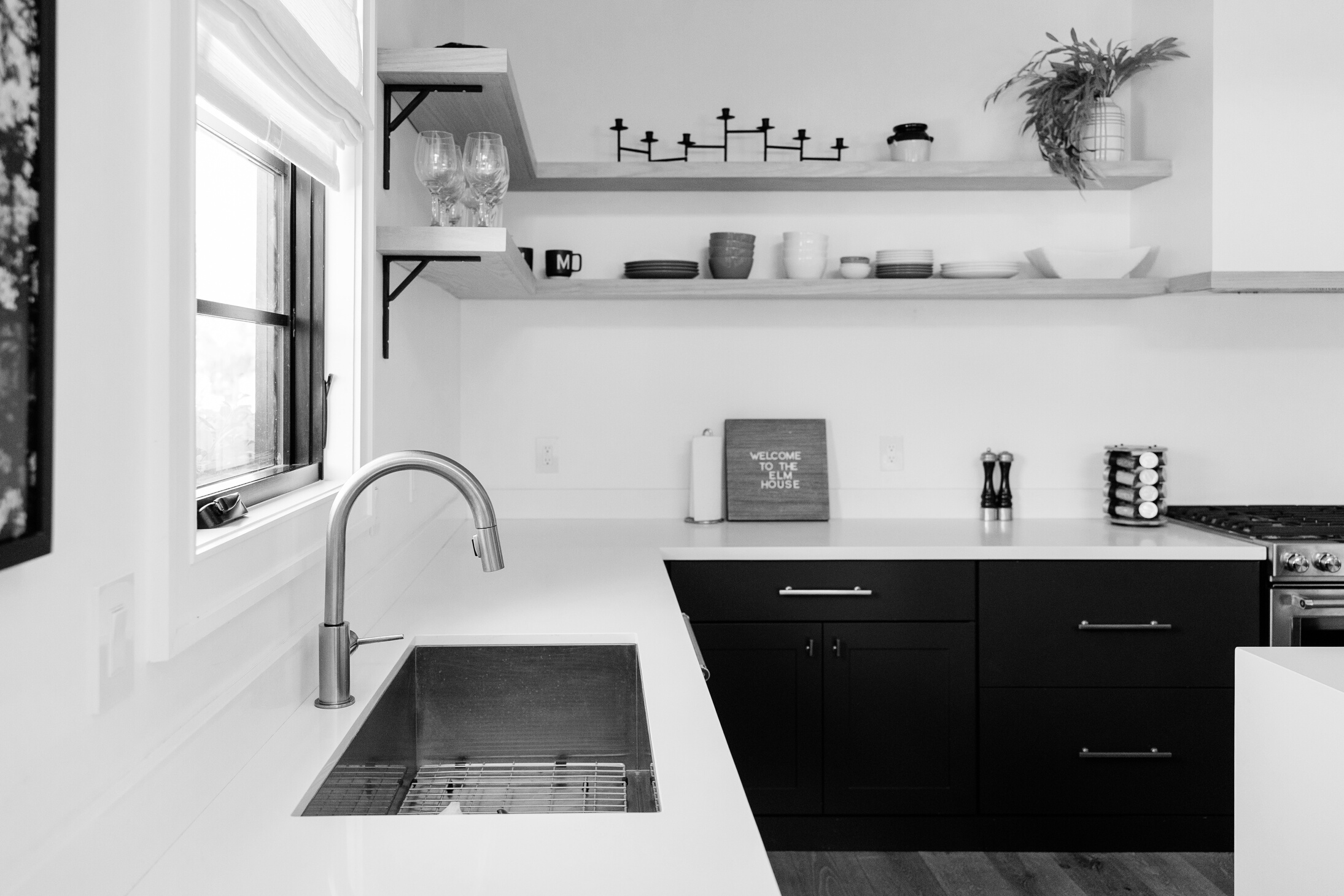 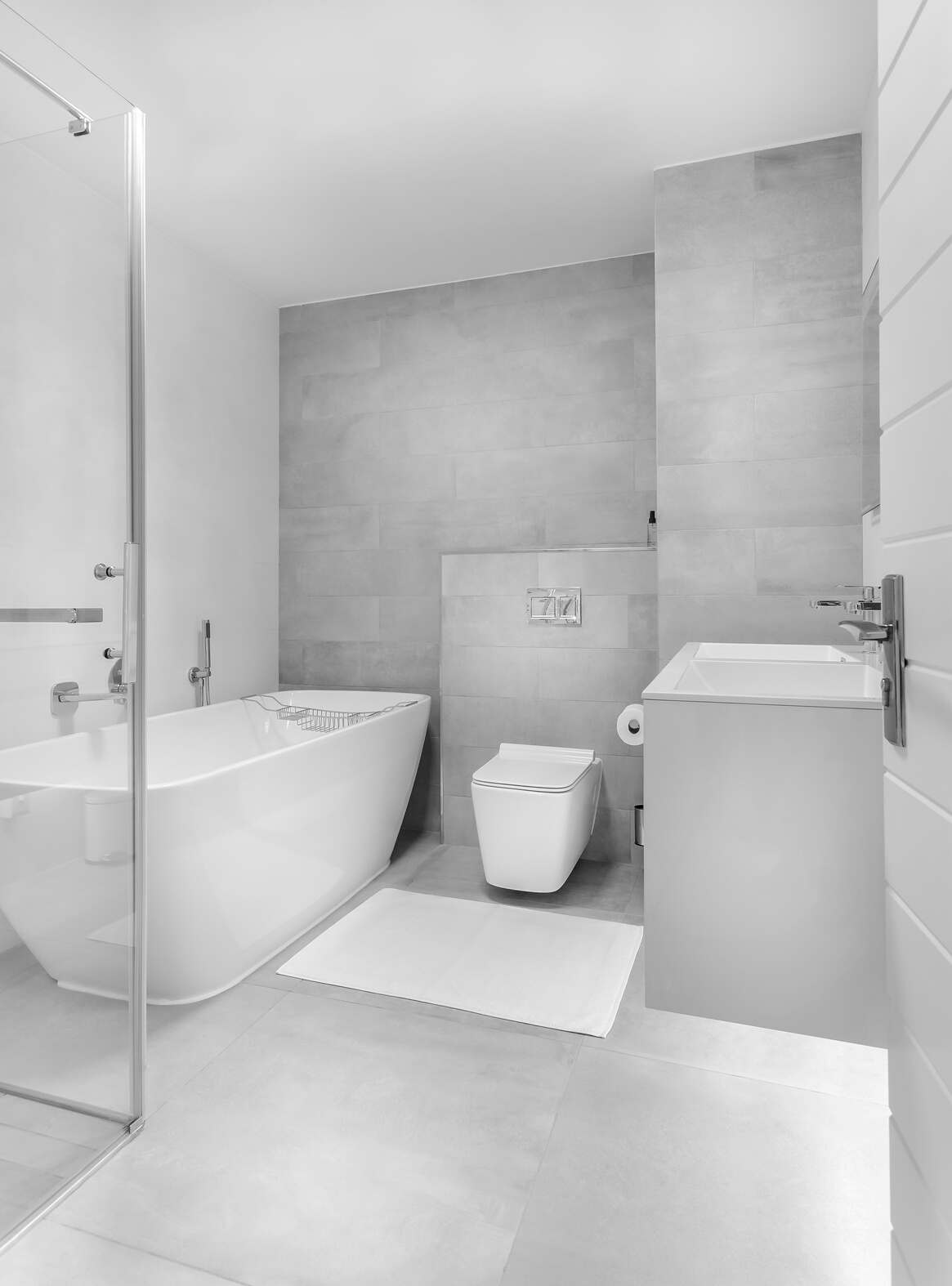 یک نکته اصلی اضافه کنید
یک نکته اصلی اضافه کنید
یک نکته اصلی اضافه کنید
در مورد چه چیزی توضیح دهیدمی خواهید بحث کنید
در مورد چه چیزی توضیح دهیدمی خواهید بحث کنید
در مورد چه چیزی توضیح دهیدمی خواهید بحث کنید
موضوع یا ایده خود را بنویسید
01
02
03
01
04
03
06
02
05
موضوع یا ایده خود را بنویسید
مجموعه آیکون های کاملاً قابل ویرایش: A